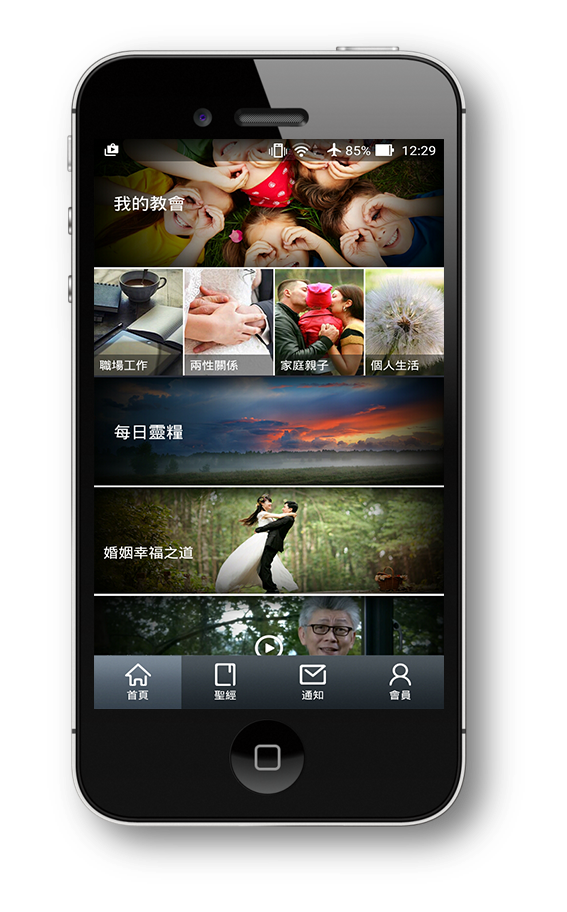 我的教會app愛無界全人關懷協會
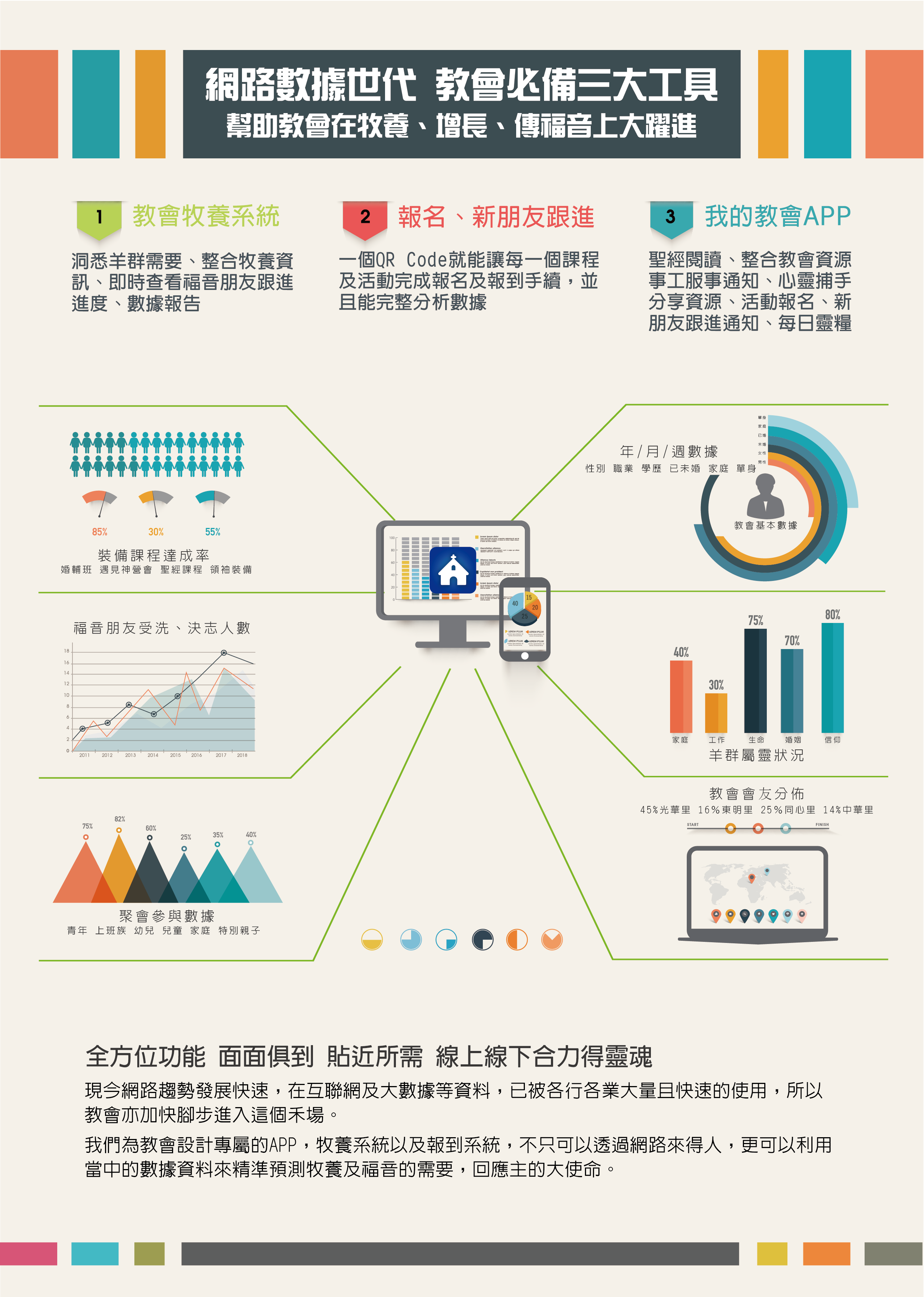 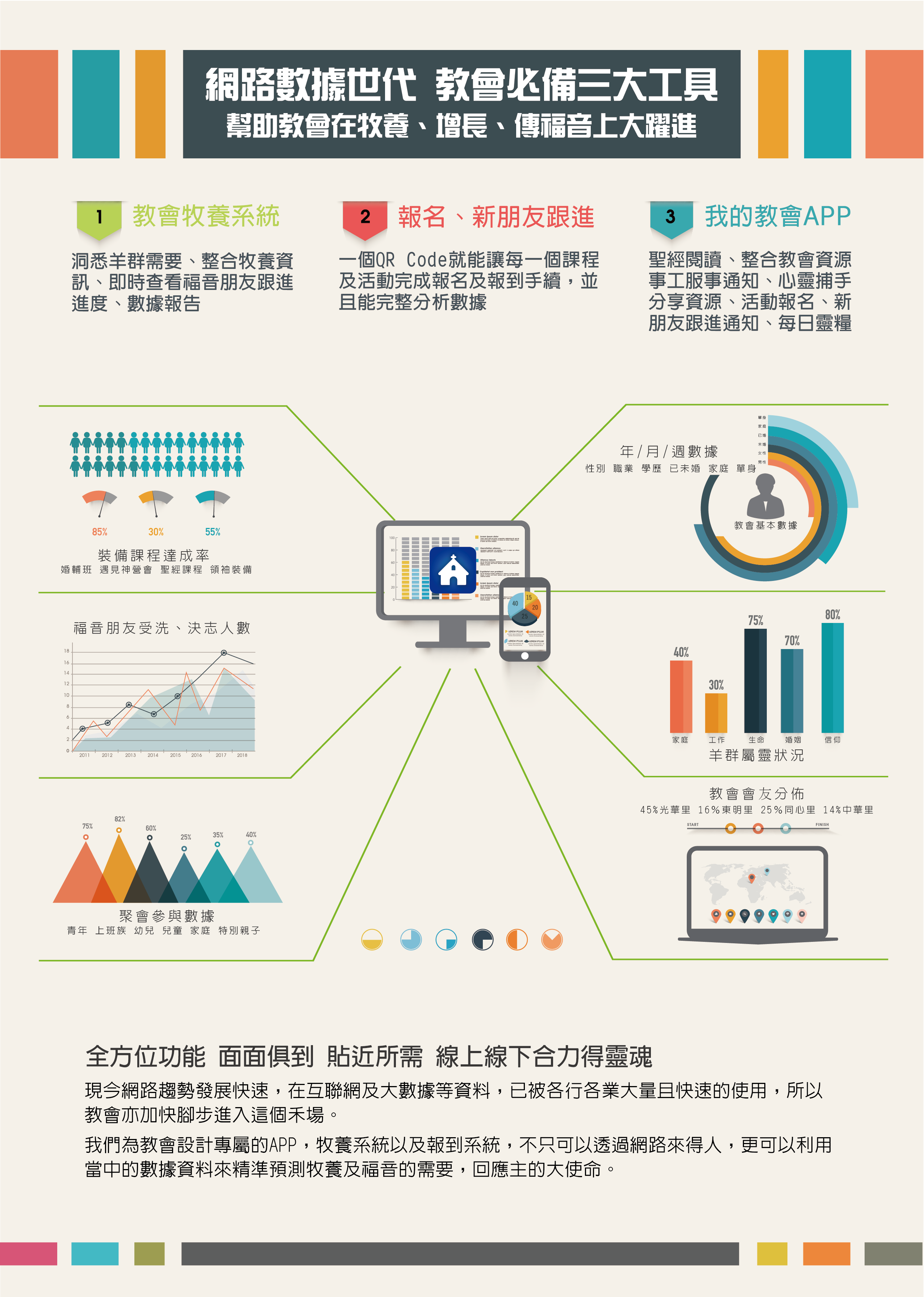 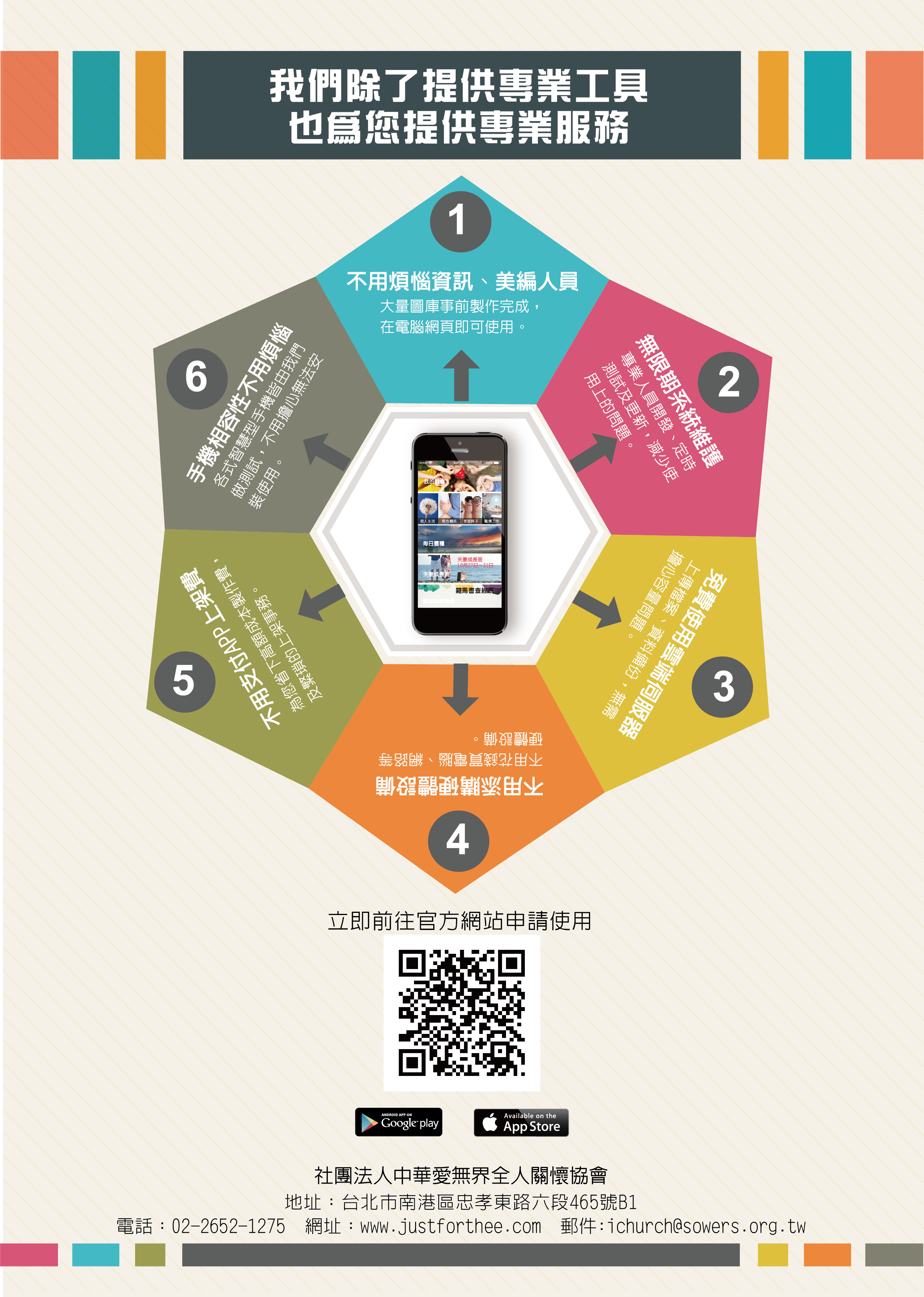 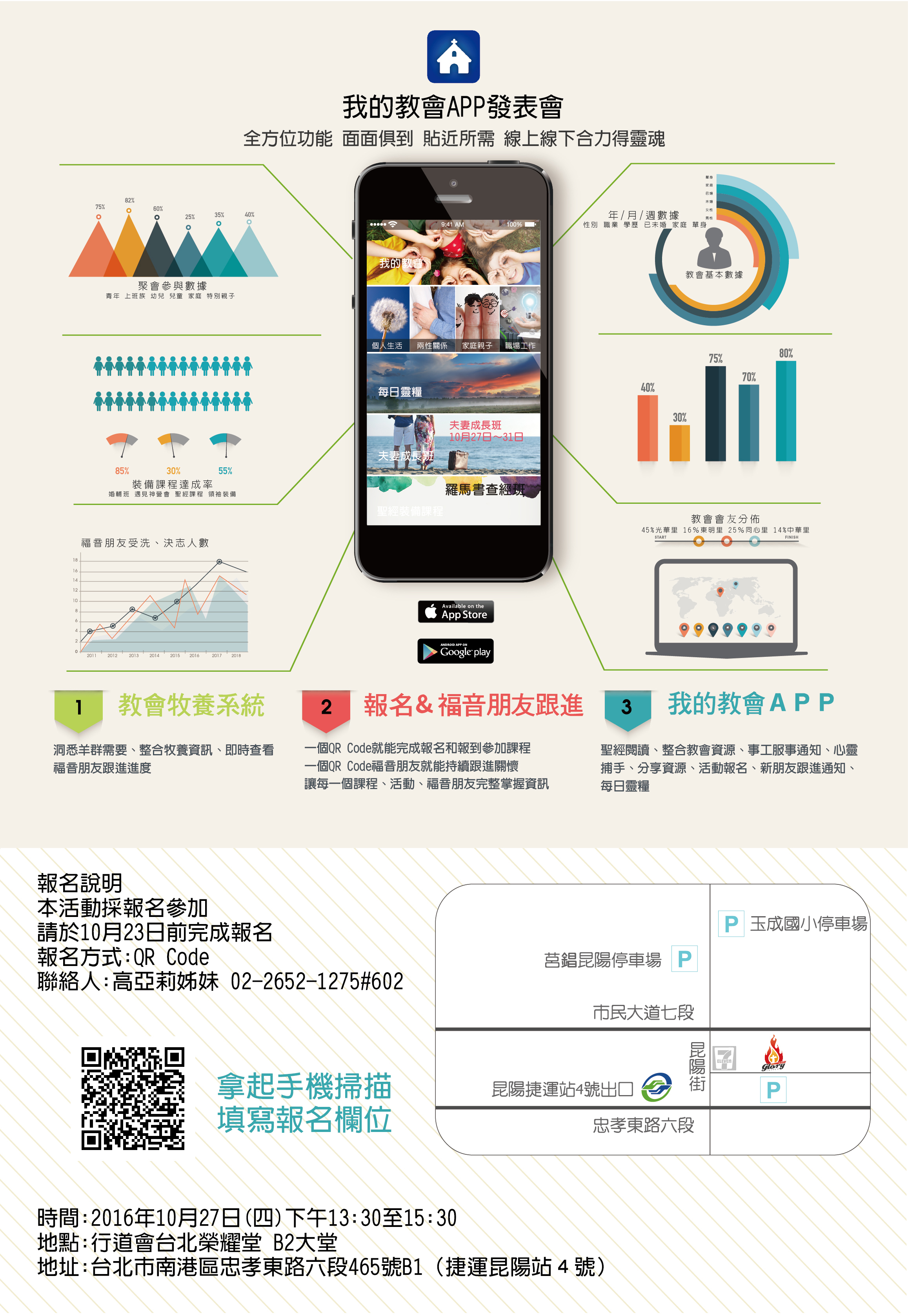 我的教會app愛無界全人關懷協會
為什麼我們要做
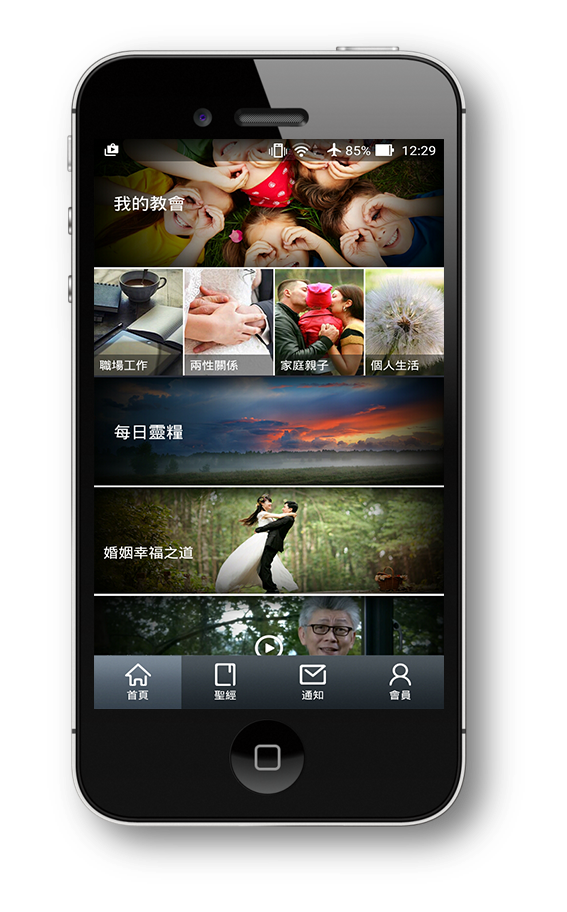